Lathund STINA
Inloggning
Godkänna budget och prognos
Kontakt:
jessica.lif@miun.se
010-142 79 90
Inloggning
Du måste vara inloggad på www.miun.se
Logga in i LISA (www.miun.se/lisa) med din vanliga inloggning.
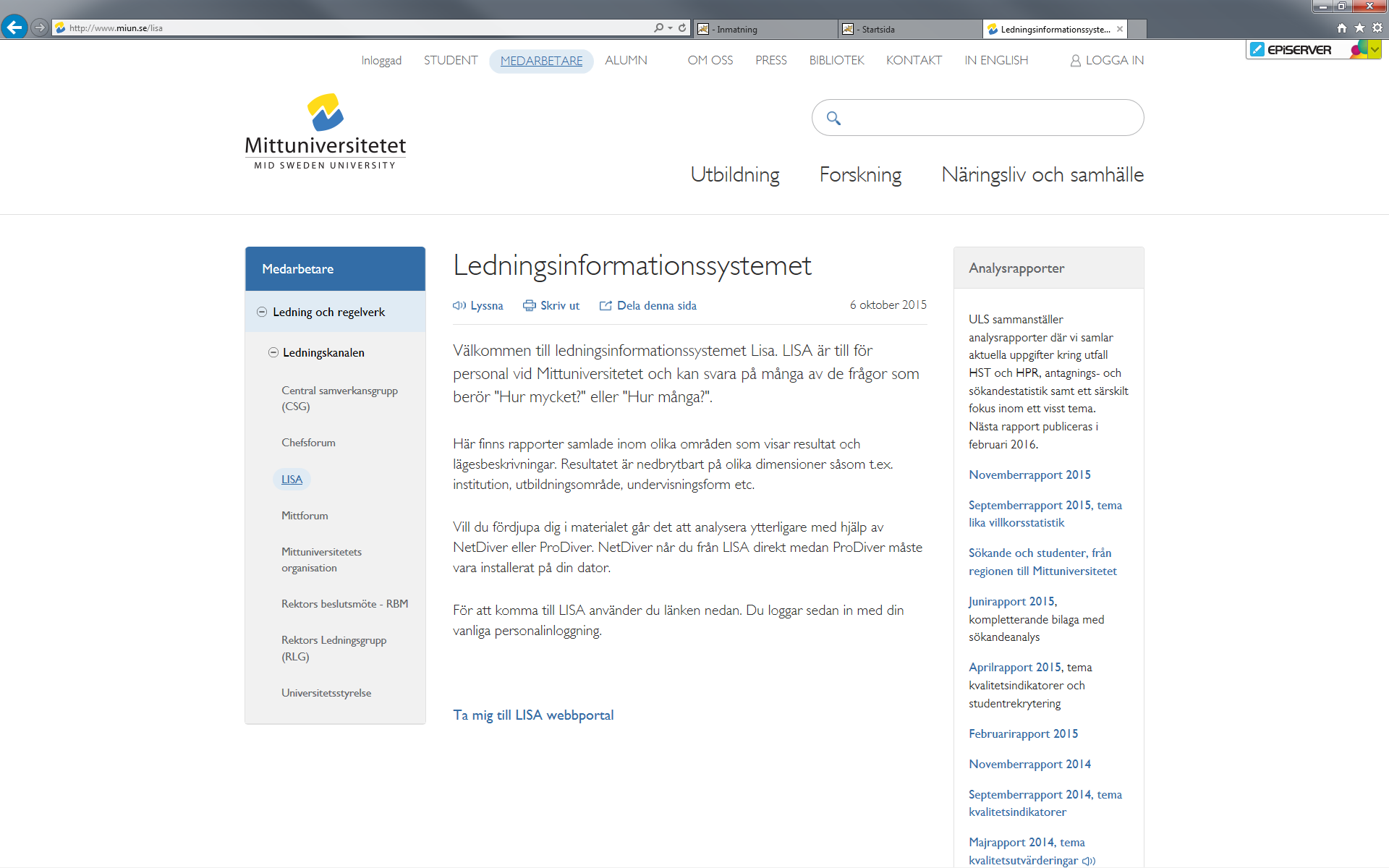 Välj ”Infotool Budget och Prognos i rullistan till höger
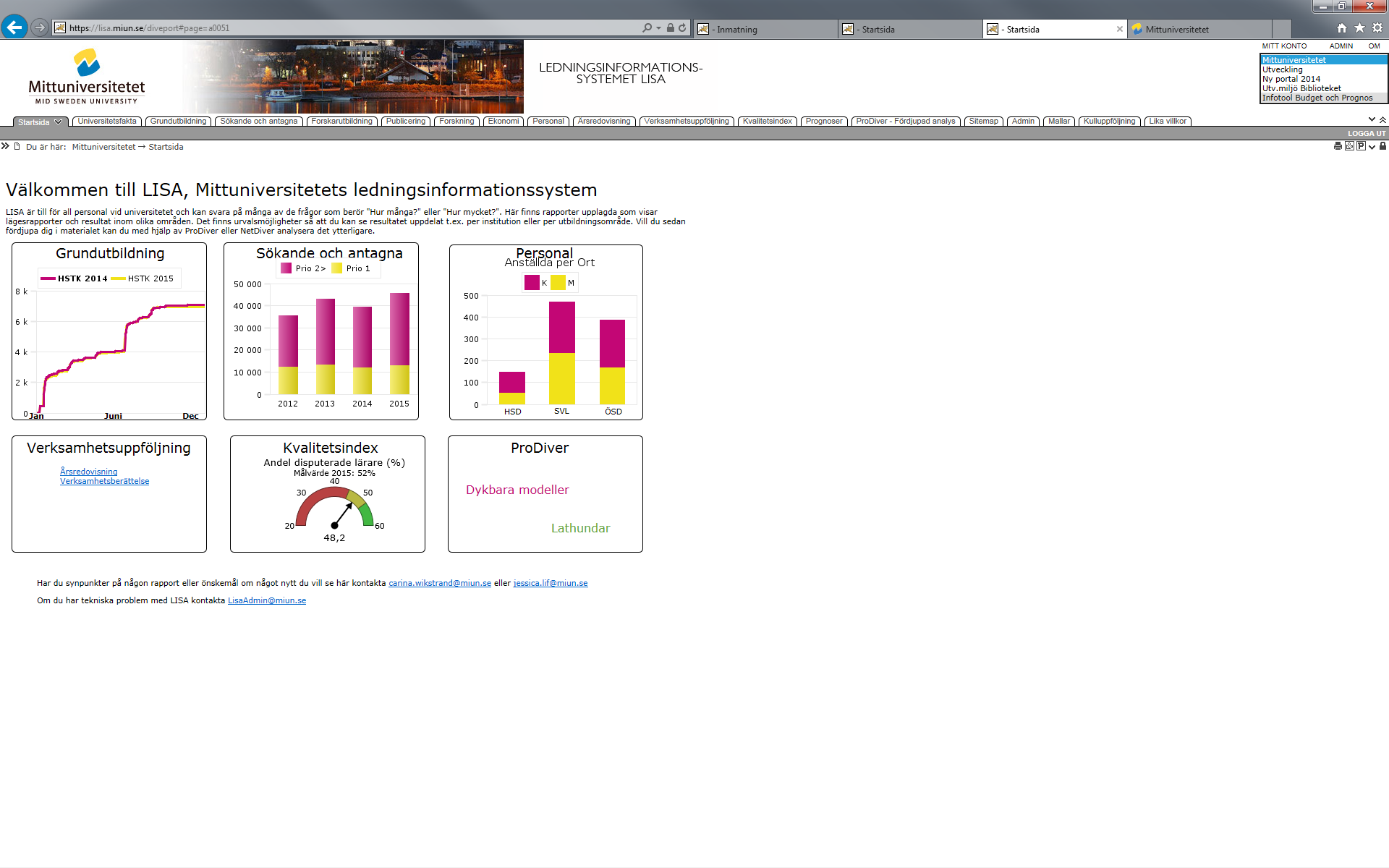 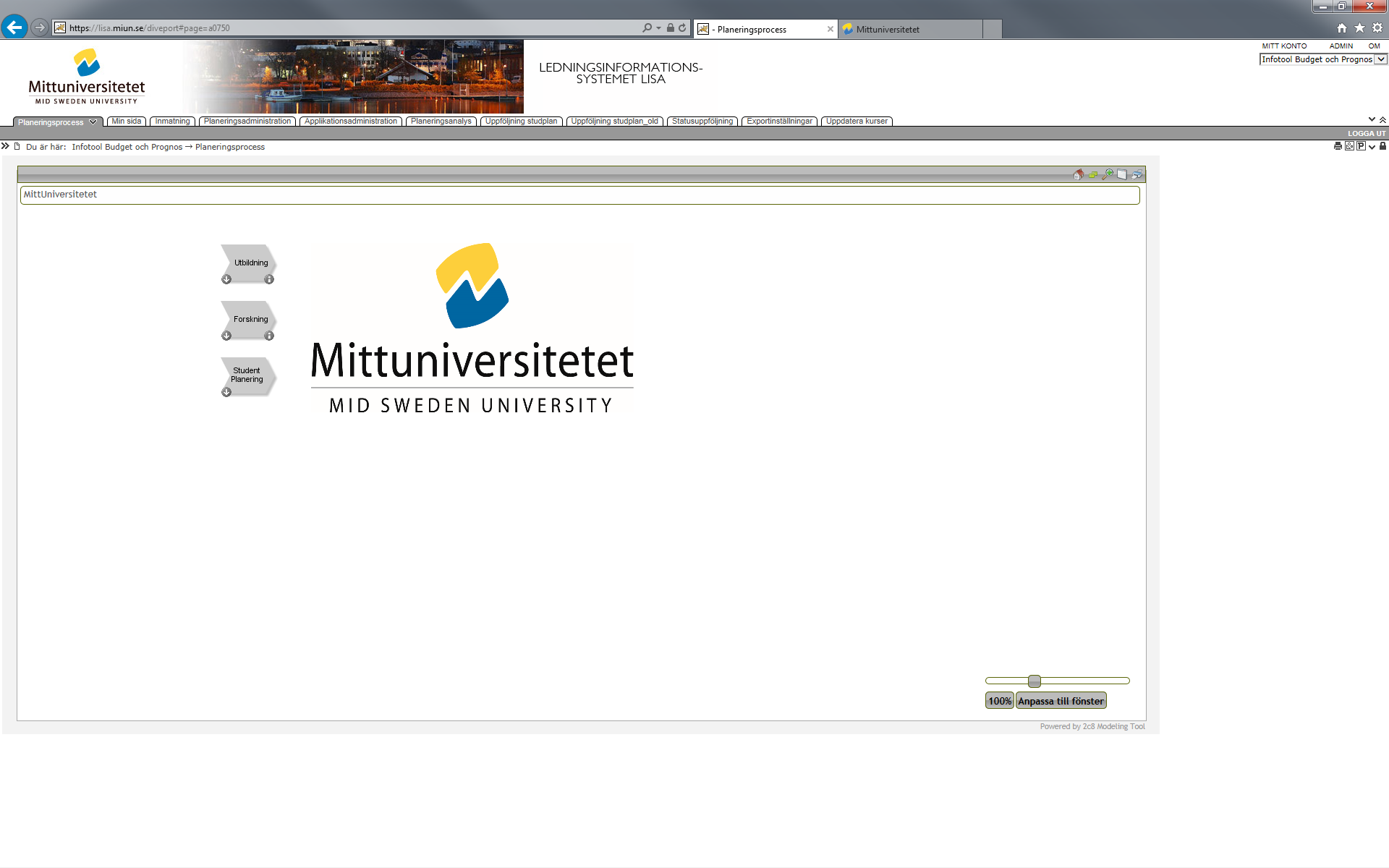 Välj fliken ”Min sida”
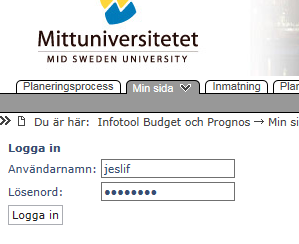 Logga in. OBS, eget lösenord till STINA!
Du kommer nu till ”Min sida”. Här kan du t ex ändra ditt lösenord till ett du själv har valt.






För att godkänna budget eller prognos, välj fliken ”Inmatning”.
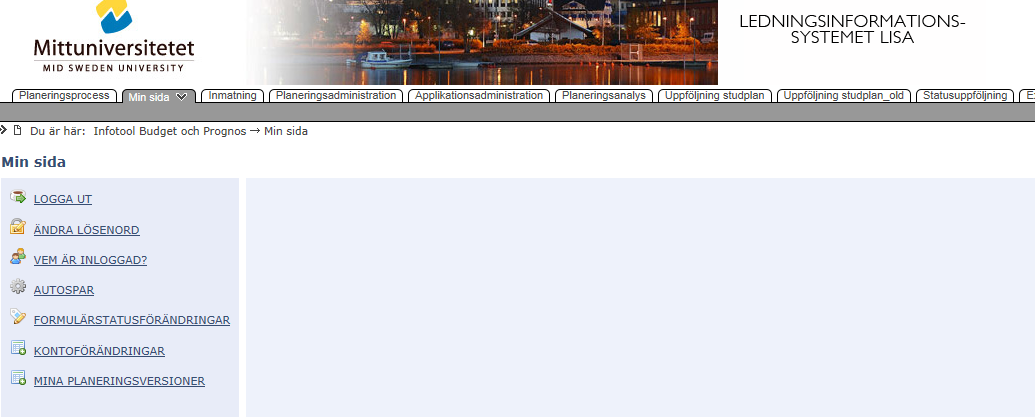 Välj formulär genom rullistorna
För muspekaren över ”Beräkningshjälp” och klicka på ”Studentplanering”
Vill du göra ändringar? Prata med handläggaren först.
Spara och klicka ok.
Välj fliken ”Status”
Spara
Därefter rullistan ”Ändra formulärstatus”
Glöm inte att spara!
Systemet skickar ingen avisering, så meddela handläggaren när ni ändrat formulärstatus.